高雄氣爆事件相關利害關係人第五組
組長:蘇倍玄4A340093
組員:劉佳豪4A340063
       謝賀任4A340067
       林融琛3A340104
       盧厚任4A340113
       莊岳勳4A340904
高雄市府
高雄市政府7月31日晚間8時46分，第一時間接獲民眾通報水溝冒白煙，沒有警覺可能是可燃性氣體洩漏。
高雄市政府消防局一直到晚間9時30分才通知「環保署南區毒物災害應變隊」緊急出勤。
高雄市府消防局由於無法確認洩漏氣體為何，且無法查出洩漏源，也沒有當地的管線配置圖資可查錯失危機應變的黃金時間3小時。
華運倉儲公司
創立時間:1989年
隸屬於台灣聚合物集團公司之一
提供各種石化原料(乙烯、丙烯、丁二烯、苯乙烯等)有關之倉儲及轉運業務服務，亦對其他石化同業提供相同的服務。
包含海運、公路、長途地下管線，具有供應、運輸、調節、儲備等功能。
華運倉儲公司
華運倉儲在高市前鎮區有一個儲運所，負責輸送丙烯到李長榮化工大社廠。
勞工局調出華運管線監控資料，發現出事當晚8時43分21秒，管線壓力異常下降。
調閱華運工作日誌表，紀錄當晚8時55分榮化大社廠來電表示沒收到丙烯，「有供應沒收到，就顯示過程有洩漏。」但雙方連絡後只在9時30分暫停輸送進行檢測，10時15分又恢復供料。
氣爆發生前3小時，管線壓力出現異常下降
李長榮化工
創立時間:1965年
員工人數:1600人
實收資本:85.32億元
工廠企業:高雄市大社廠、林園廠、小港廠、前鎮廠及高雄碼頭儲運站。
產品:高性能塑膠、甲醇溶劑、電子化學、太陽能、熱可塑性橡膠等化學產品。
國外據點:美國、中國、中東。
李長榮化工
榮化明知道管線壓力異常，「沒收到原料」，經檢查後恢復輸送丙烯時仍發現洩漏，經由流量計不可能不知道已有多少公噸丙烯大量外洩。
華運在當天深夜11時35分到場發現異常，馬上關閉原料後，榮化還緊急向中石化調料，就怕斷料停工造成損失。
調查結果發現一條榮化4吋輸氣管，有一個正方形補丁鬆脫的破洞，疑為重要漏氣點，使得大量丙烯洩漏。
榮化丙烯管線漏氣示意圖
受害住戶
三多路、凱旋路口:氣爆當晚11點57分，苓雅區三多路與凱旋路交會口發生大爆炸，方圓1.5公里內都可明顯感到晃動，大家以為是地震。
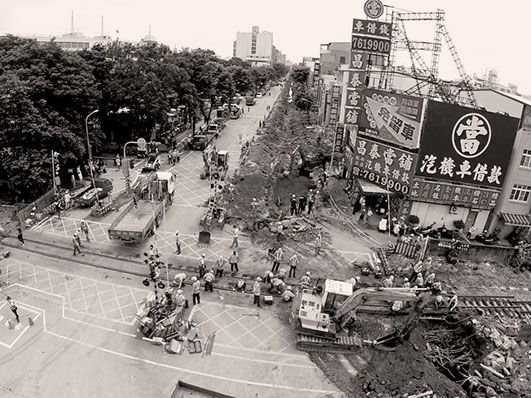 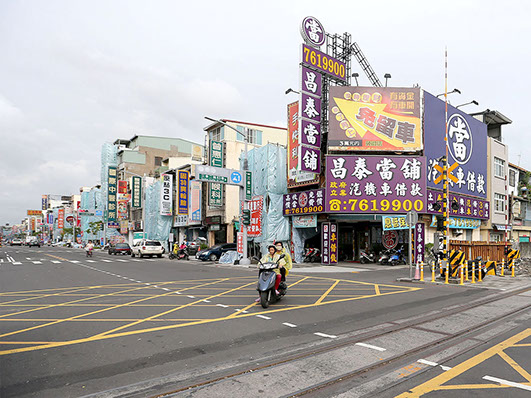 凱旋三路
房屋在拉皮後，道路、房屋變美，可惜人潮卻變少了，路旁建築仍搭鷹架、帆布重建的情景，可以感受到當時震撼的餘威。
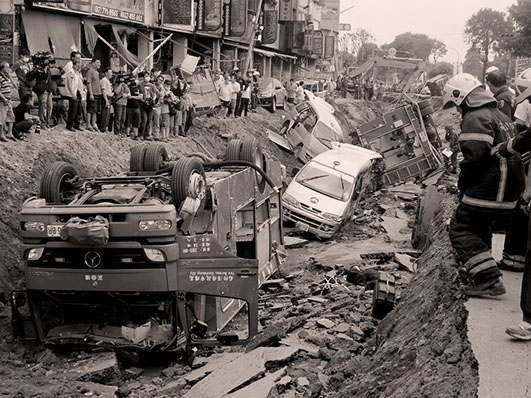 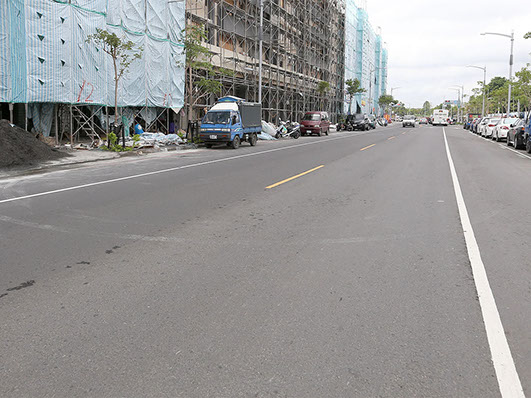 一心一路
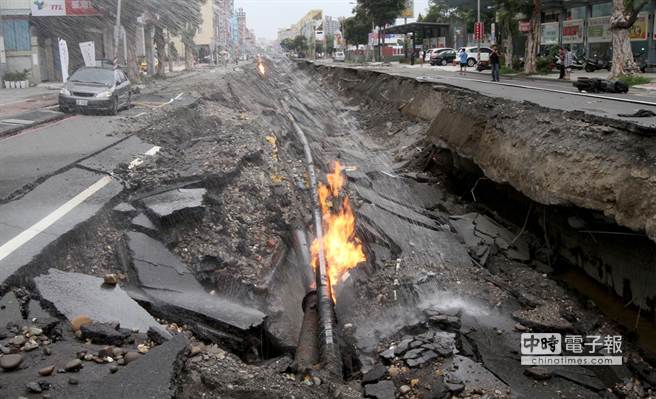 氣爆後第六天道路依然破碎塌陷
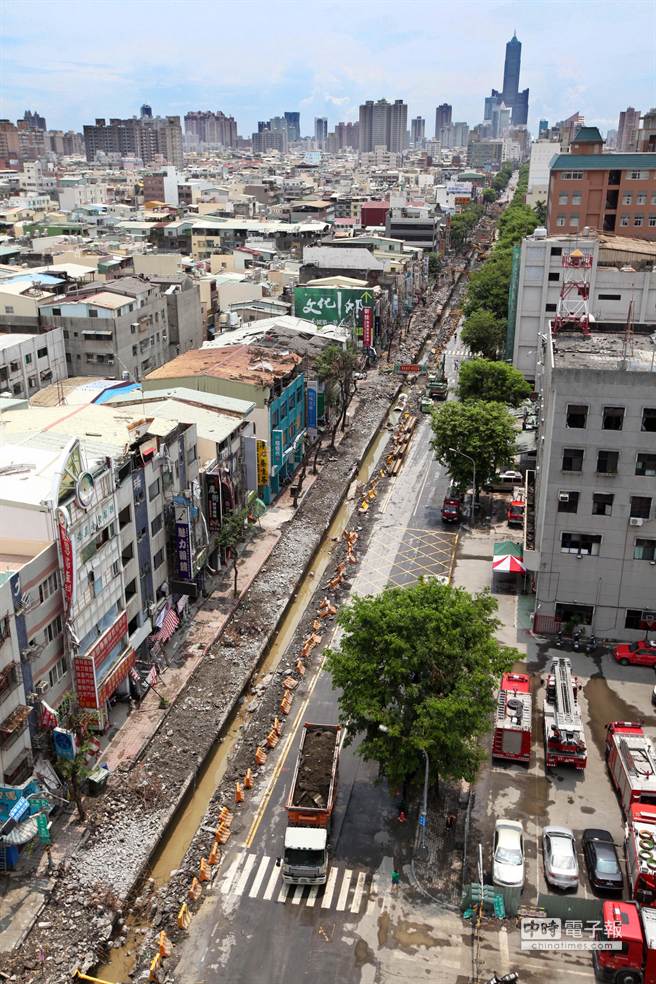 民生影響
為了配合災害搶修作業以及加速道路修復考量，台灣電力公司暫時先將輸送天然氣管關閉，南部發電廠4部機組自8月1日22時30分起停止發電，系統減少約110萬瓩的電力。
最多時曾造成29,789戶停電、23,642戶停氣、13,500戶停水、2,780戶停話、69座基地台損毀、1處中油加油站停業、98所學校停課，共影響32,968戶、83,819人；截至2014年8月6日下午3時，尚有636戶停電、4,602戶停氣、560戶停水、110戶停話、2座基地台待檢修、1處中油加盟站停業。
民生影響
有媒體報導稱，一些宵小趁機進入疏散的空屋行竊。
2014年8月2日至8月15日，連續幾天豪雨等級的陣雨，因排水系統遭受爆炸損壞，造成當地積水，一些地方水深及腰。
2014年8月8日，一心路、凱旋路口因不明氣體外洩，現場封鎖，並再次撤離居民。
交通影響
國道高速公路局宣布暫時封閉中山高速公路的高雄交流道三多路出口。
高雄市公車多條公車路線亦受到氣爆之影響停駛、提前改道及取消停靠；另加開3線救災專車，採隨招隨停模式；8月5日起紅16全線恢復正常行駛，8月6日起公車路線陸續恢復正常行駛。
高雄市公共腳踏車有3站位於警戒範圍內，已暫停營運（於8月6日重新開放營運）。
交通影響
道路交通管制，8月1日封鎖武慶路以西、二聖路以北、民權路以東、三多二路以南區域，至8月4日已縮小至僅剩三多路、凱旋路、二聖路及一心路。
台鐵：臨港線嚴重受損，導致台鐵高雄車廠列車無法如期出廠營運，檢修到期之車廂亦無法入廠檢修，衝擊台鐵營運。
交通影響
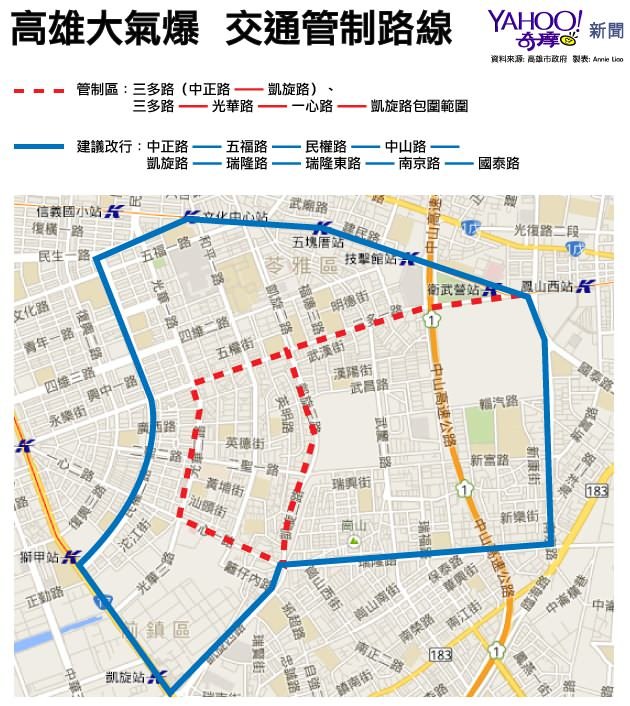 受災住戶
2014年7月31日23時至8月1日，高雄市前鎮、苓雅、小港等區，因丙烯氣體洩漏發生地下管線大氣爆，32人死亡、321人受傷，(其中包含了 警消以及義消)
參考文獻
http://www.slideshare.net/webshare/20140731-37845018?next_slideshow=1
http://www.appledaily.com.tw/appledaily/article/headline/20140803/35998535/%E6%B0%A3%E7%88%8628%E6%AD%BB%E6%89%BE%E5%88%B0%E7%AE%A1%E7%B7%9A%E7%A0%B4%E6%B4%9E%E6%A6%AE%E5%8C%96%E6%98%AF%E5%85%87%E6%89%8B
http://www.cgtdc.com.tw/zh-tw/dirAbout/frmAbout1.aspx
https://zh.wikipedia.org/wiki/2014%E5%B9%B4%E8%87%BA%E7%81%A3%E9%AB%98%E9%9B%84%E6%B0%A3%E7%88%86%E4%BA%8B%E6%95%85
https://tw.news.yahoo.com/%E9%AB%98%E9%9B%84%E6%B0%A3%E7%88%86%E7%AF%84%E5%9C%8D%E5%8F%8A%E7%AE%A1%E5%88%B6%E8%B7%AF%E7%B7%9A-033537529.html
http://p.udn.com.tw/upf/newmedia/2015_vist/07/20150725_pickao_00/index.html?fb_comment_id=749845768475135_749883718471340#f1a1c1872e5bee
http://www.chinatimes.com/realtimenews/20140807000057-260402